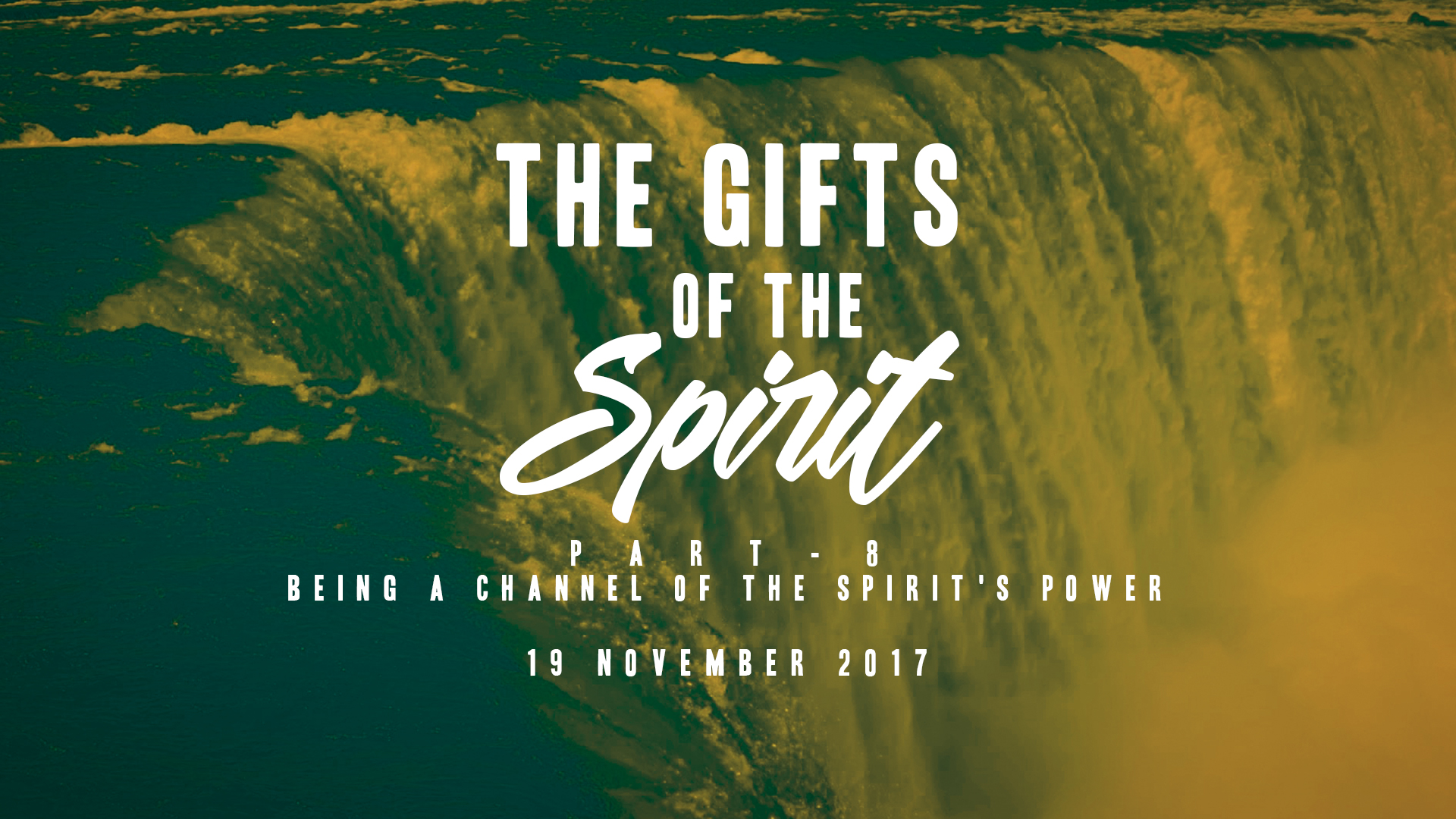 Being A Channel of the Spirit's Power
INSIGHTS ON THE FLOW OF HOLY SPIRIT'S POWER
Mark 5:24-34
24 So Jesus went with him, and a great multitude followed Him and thronged Him. 
25 Now a certain woman had a flow of blood for twelve years, 
26 and had suffered many things from many physicians. She had spent all that she had and was no better, but rather grew worse.
INSIGHTS ON THE FLOW OF HOLY SPIRIT'S POWER
Mark 5:24-34
27 When she heard about Jesus, she came behind Him in the crowd and touched His garment. 
28 For she said, "If only I may touch His clothes, I shall be made well." 
29 Immediately the fountain of her blood was dried up, and she felt in her body that she was healed of the affliction.
INSIGHTS ON THE FLOW OF HOLY SPIRIT'S POWER
Mark 5:24-34
30 And Jesus, immediately knowing in Himself that power had gone out of Him, turned around in the crowd and said, "Who touched My clothes?" 
31 But His disciples said to Him, "You see the multitude thronging You, and You say, 'Who touched Me?' "
INSIGHTS ON THE FLOW OF HOLY SPIRIT'S POWER
Mark 5:24-34
32 And He looked around to see her who had done this thing. 
33 But the woman, fearing and trembling, knowing what had happened to her, came and fell down before Him and told Him the whole truth. 
34 And He said to her, "Daughter, your faith has made you well. Go in peace, and be healed of your affliction."
INSIGHTS ON THE FLOW OF HOLY SPIRIT'S POWER
#1, The Holy Spirit releases His power to flow out of us into others effecting a change.
Mark 5:30
And Jesus, immediately knowing in Himself that power had gone out of Him, turned around in the crowd and said, "Who touched My clothes?"
INSIGHTS ON THE FLOW OF HOLY SPIRIT'S POWER
#2, The Spirit of God uses the spoken word, the laying on of hands, and even material substances (cloth, oil, etc.) as points of contact for His power to be "transmitted"
Mark 5:27
When she heard about Jesus, she came behind Him in the crowd and touched His garment.
INSIGHTS ON THE FLOW OF HOLY SPIRIT'S POWER
#2, The Spirit of God uses the spoken word, the laying on of hands, and even material substances (cloth, oil, etc.) as points of contact for His power to be "transmitted"
Luke 6:19 ; Acts 19:11-12 
1 Samuel 16:13  ; John 6:63 ; John 20:22
INSIGHTS ON THE FLOW OF HOLY SPIRIT'S POWER
#3, The flow of the Spirit’s power is recognizable (to the human spirit) and may even be felt by our five senses.
Mark 5:30
And Jesus, immediately knowing in Himself that power had gone out of Him, turned around in the crowd and said, "Who touched My clothes?"
INSIGHTS ON THE FLOW OF HOLY SPIRIT'S POWER
#4, The Holy Spirit releases His power 
in response to faith.
Mark 5:34 
And He said to her, "Daughter, your faith has made you well. Go in peace, and be healed of your affliction."
INSIGHTS ON THE FLOW OF HOLY SPIRIT'S POWER
#5, The power of the Holy Spirit results in signs and wonders, healings, miracles, deliverances.
INSIGHTS ON THE FLOW OF HOLY SPIRIT'S POWER
#6, The Holy Spirit can envelope an entire space (area) with His power.
Luke 5:17 
Now it happened on a certain day, as He was teaching, that there were Pharisees and teachers of the law sitting by, who had come out of every town of Galilee, Judea, and Jerusalem. And the power of the Lord was present to heal them.
INSIGHTS ON THE FLOW OF HOLY SPIRIT'S POWER
#7, Distance is not a limiting factor in the release of the Spirit's power
INSIGHTS ON THE FLOW OF HOLY SPIRIT'S POWER
#8, Worship (expressed through song, music, etc.) brings an increased manifestation of the presence and power of the Holy Spirit.
2 Kings 3:15
But now bring me a musician." Then it happened, when the musician played, that the hand of the LORD came upon him.
RELEASING THE FLOW OF THE SPIRIT'S POWER
RELEASING THE FLOW OF THE SPIRIT'S POWER
John 7:38-39
38 He who believes in Me, as the Scripture has said, out of his heart will flow rivers of living water." 
39 But this He spoke concerning the Spirit, whom those believing in Him would receive; for the Holy Spirit was not yet given, because Jesus was not yet glorified.
RELEASING THE FLOW OF THE SPIRIT'S POWER
#1, Increase the capacity of your spirit
Ephesians 3:16  
that He would grant you, according to the riches of His glory, to be strengthened with might ('dunamis') through His Spirit in the inner man,
RELEASING THE FLOW OF THE SPIRIT'S POWER
#2, Clear out blockages in your soul
A few groups of soul blockages:
Condemnation related
Offense related
Self related
Disturbance related
RELEASING THE FLOW OF THE SPIRIT'S POWER
#3, Out of your position in God, release the Spirit's power by faith
Galatians 3:5  
Therefore He who supplies the Spirit to you and works miracles among you, does He do it by the works of the law, or by the hearing of faith?
RELEASING THE FLOW OF THE SPIRIT'S POWER
#3, Out of your position in God, release the Spirit's power by faith
If the power of the Spirit can be 'pulled' by faith, it can also be 'pushed' by faith.

If the power of the Spirit can be 'received' by faith, it can also be 'released' by faith.
RELEASING THE FLOW OF THE SPIRIT'S POWER
#3, Out of your position in God, release the Spirit's power by faith
Whatever we have in Him, in the spirit, 
we can release by faith. 

To release is to give.
THE PURPOSE AND THE PRICE OF POWER
to glorify Jesus (John 16:14)
to bear witness so people can be saved (Acts 1:8)
to meet the needs of people (Matthew 14:14)
THE PURPOSE AND THE PRICE OF POWER
“The disciple should not be above His Master, but he shall be like his Master! But if we are to be like Him in power, we must also be like Him in holiness, consecration, meekness, and compassion. We must be like Him in prayer and fellowship with the Father.
THE PURPOSE AND THE PRICE OF POWER
“We must be like Him in faith. We must be like Him in fasting and self-denial. If it were possible for the servant to be like Him in power without paying the price He paid, then the servant would be above his Lord.” – Evangelist A.A. Allen (1911-70),